Die Präsentation (Teil 1-4) ist vertontBitte gehen Sie auf Bildschirmpräsentation und spielen sie Diese von Beginn an ab
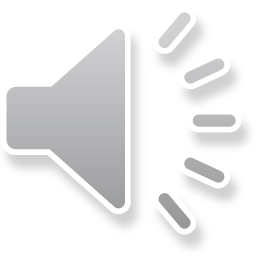 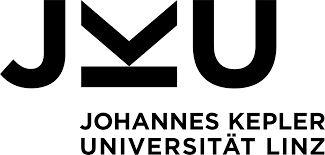 Online Gaming und Social Media
531.991 KV Ethik und Gender Studies - Teil III
Heike Demarle-Meusel
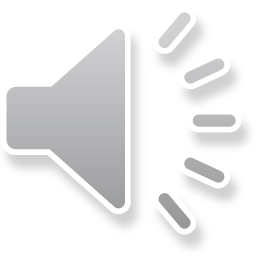 Terminübersicht
Arbeitsaufträge für Block III:
Online Präsentation ansehen
Deadline für alle Arbeitsaufträge: 20.01.2020
Max 1 Seite je Arbeitsauftrag (insg. umfasst die Gruppenarbeit demnach 3 Seiten)
Nähere Informationen finden Sie im Moodle
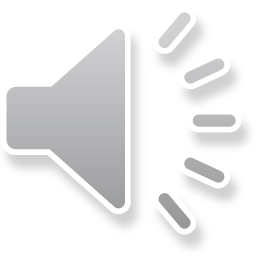 Überblick über die Inhalte
Online Gaming Markt in Österreich
Altersklassifizierung von PC- und Videospielen
Internetabhängigkeit
Online Gaming
Social Media
Ausgewählte ethische Aspekte von Social Media
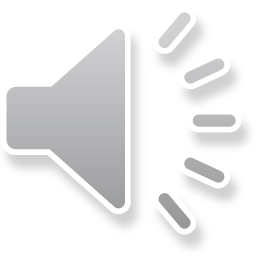 Spieleentwicklungsbranche Österreich
Weltweites Ranking der Märkte nach Spieleinnahmen AUT Platz 31 (von 100)1  
Gesamtumsatz von 316 Mio EUR (Rang 1 China; Rang 2 USA) 1 
Starkes Wachstum der Gaming-Branche

Junges Berufsfeld: in Österreich sind rund zwei Drittel der SpieleentwicklerInnen zwischen 15 und 34 Jahre alt2
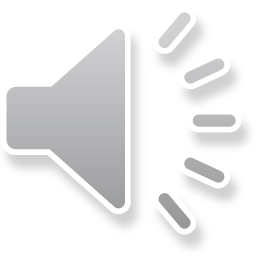 Quelle: 1WKO http://bit.ly/2Y9Z7IO
2Studie Juni 2018 https://news.wko.at/news/oesterreich/Game-Development-Studie-2019_final.pdf
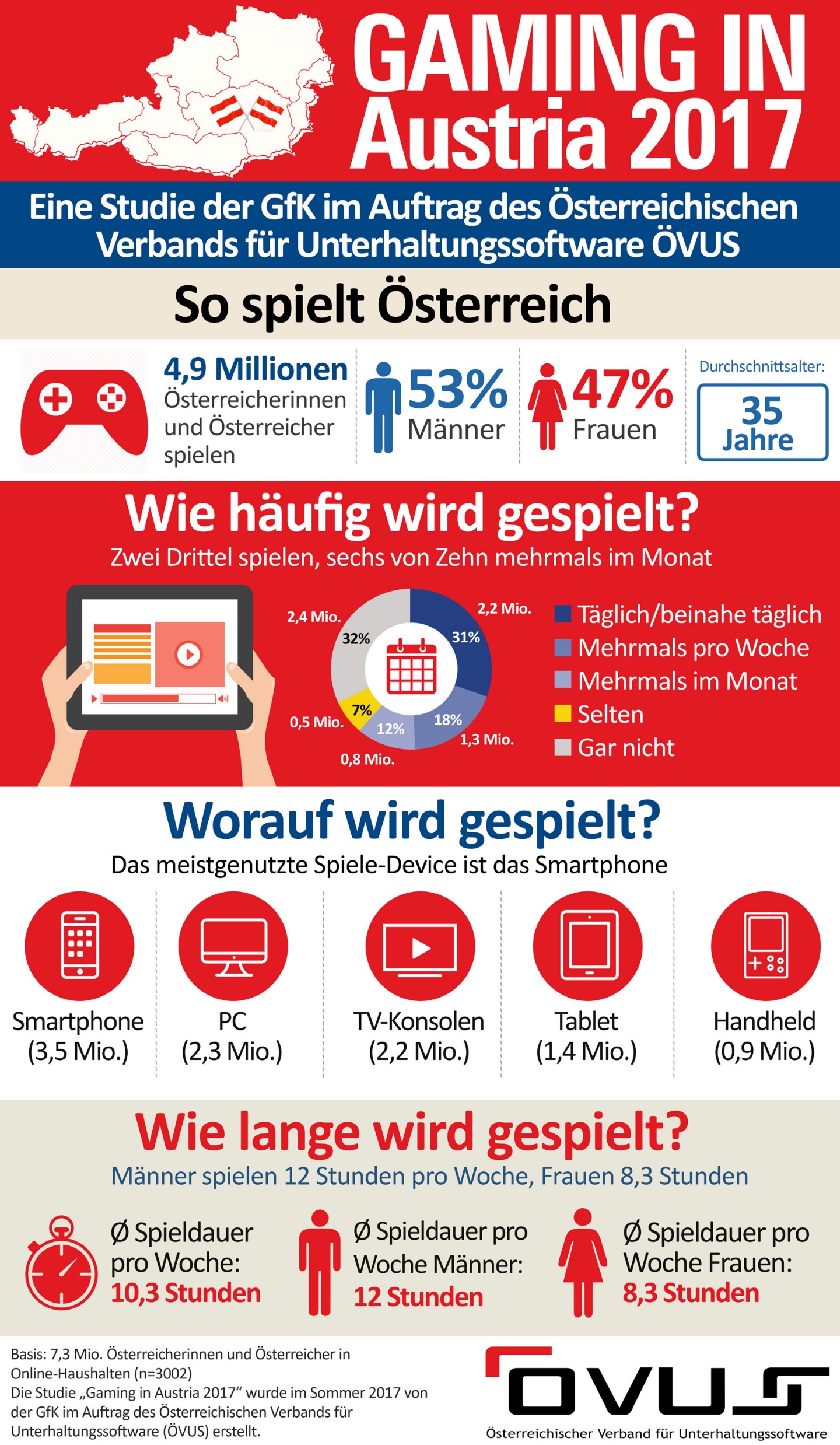 Zielgruppe
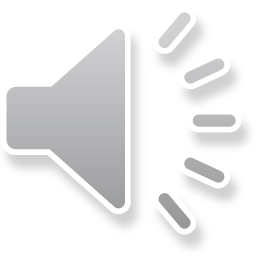 Quelle: http://bit.ly/2Y80Sq6
Altersklassifizierung von PC- und Videospielen
Filme


Unterhaltungssoftware
USK Unterhaltungssoftware Selbstkontrolle(in Deutschland bindend)
PEGI Pan European Game Information (38 europäische Länder, darunter Österreich)

Digital vertriebene Apps und Spiele
IARC-System International Age Rating Coalition – (Google Play, Nintendo eShop, Oculus Store, Windows Store) basieren auf PEGI/USK und Informationen zu relevanten Inhalten, interaktiven Elementen wie Nutzerinteraktion, Datenweitergabe oder Onlinekäufen
IOS-App Store (iTunes) bietet ein eigenes Alterseinstufungssystem
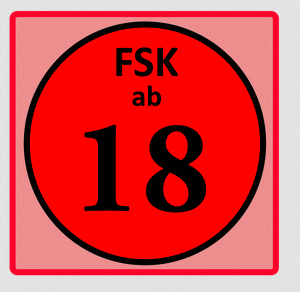 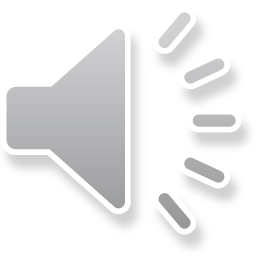 http://bit.ly/2Yc3W4D
PEGI – wer steckt dahinter?
Entwickler: Interactive Software Federation of Europe (ISFE) 

Laufende Verwaltung, Überwachung und Entwicklung: PEGI s.a. 

Steuerung: Gremien und Ausschüsse

PEGI-Alterskennzeichnung
PEGI- Inhaltsbeurteilung
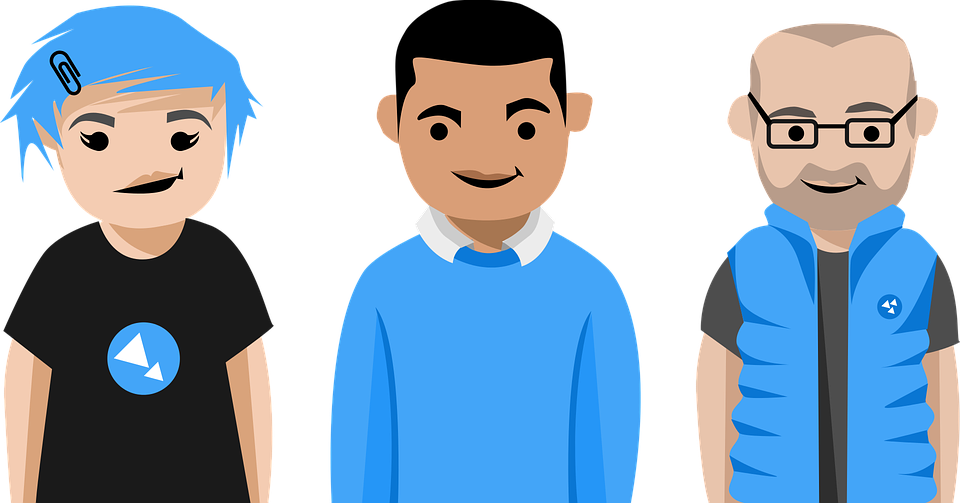 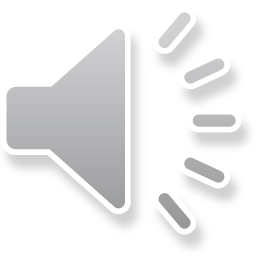 PEGI-Alterskennzeichnung Quelle: https://pegi.info/de/node/59
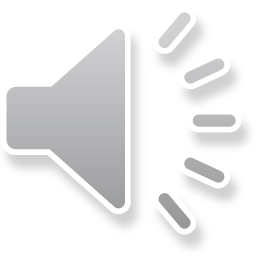 PEGI-Alterskennzeichnung Quelle: https://pegi.info/de/node/59
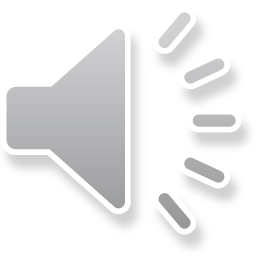 PEGI-Alterskennzeichnung Quelle: https://pegi.info/de/node/59
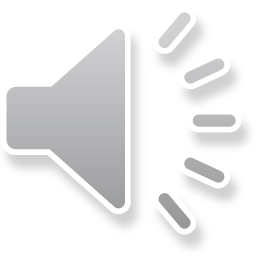 PEGI-Inhaltsbeurteilung Quelle: https://pegi.info/de/node/59
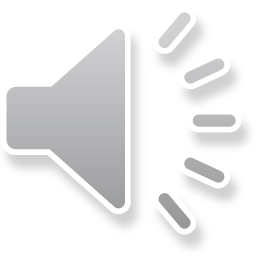 PEGI-Inhaltsbeurteilung Quelle: https://pegi.info/de/node/59
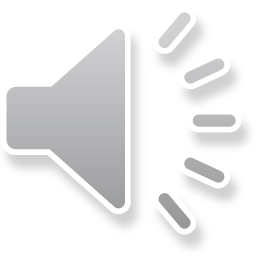 PEGI-Inhaltsbeurteilung Quelle: https://pegi.info/de/node/59
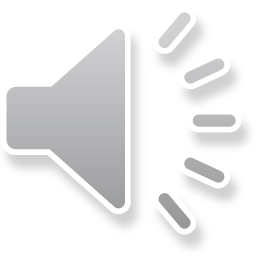